Применение тепловых двигателей
Великой Отечественной                                             Войны
Автомобили
Автомобили
Автомобили
Самолет ИЛ 2
Ил-2 в действии... В Красной Армии самолёт получил прозвище «Горбатый» (за характерную форму фюзеляжа). Конструкторы называли разработанный ими самолёт «Летающим танком»
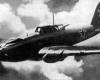 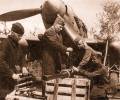 ИЛ 2
«Летающий танк» самолет ИЛ2
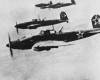 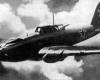 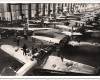 Истребитель ЯК 3
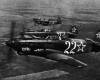 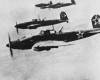 Як-3 полк Нормандия -Неман. После окончания войны 41 боевой самолет-истребитель Як-3, на которых воевали французские летчики полка Нормандия-Неман, был передан в дар Франции. 20 июня 1945 года французские летчики на этих самолетах вернулись на родину
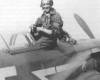 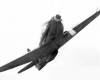 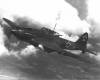 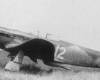 Лучший истребитель в мире «ЯК 3»
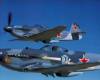 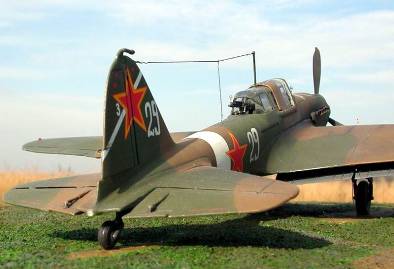 Танк Т 34
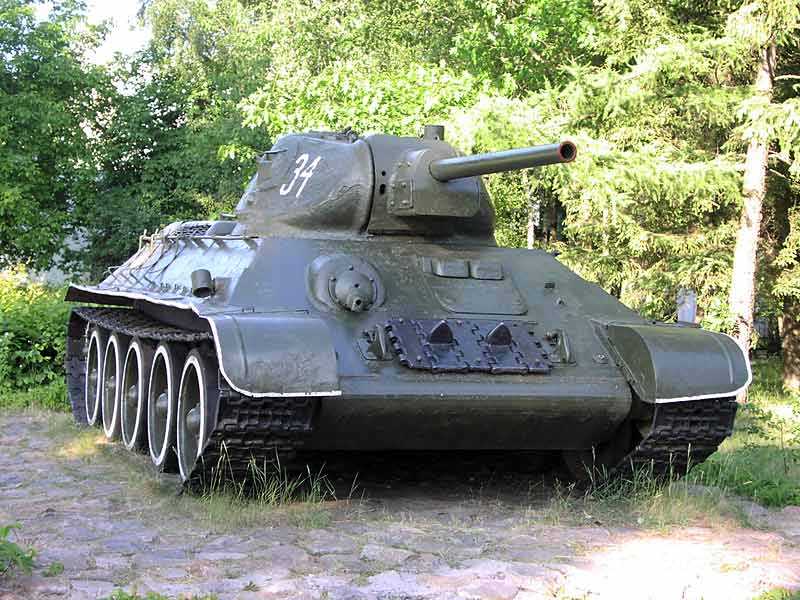 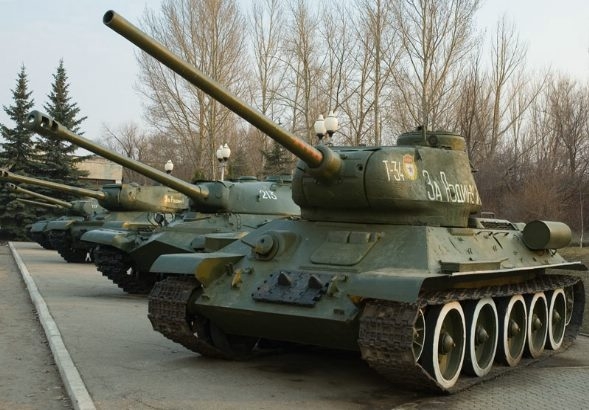 Бронеавтомобиль  БА 64
Бронеавтомобиль  БА 64
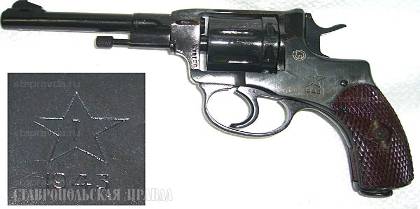 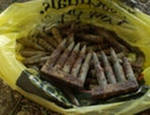 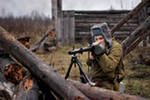 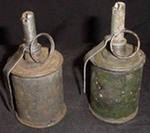 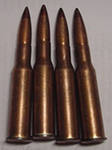 Бесшумные патроны
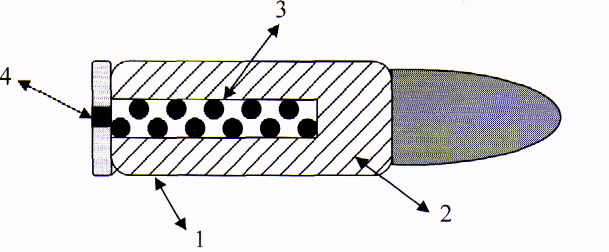 Легендарная «Катюша»
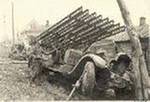 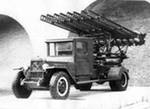 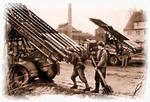 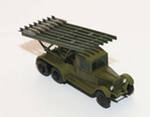